Comparison between NPQ stand alone programmes and Apprenticeship programmes with NPQ’s
Apprenticeships with NPQ’s overview
Apprenticeships that include NPQs
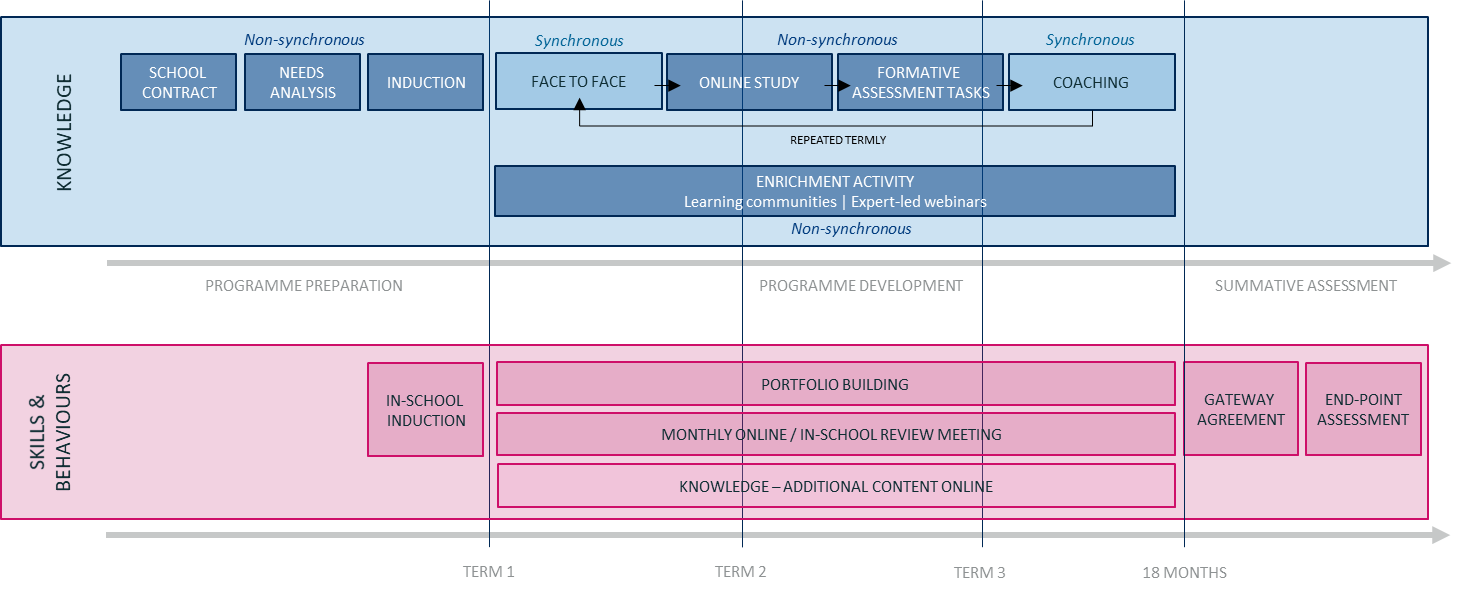 Qualifications gained
Senior Leader Apprentice Programme
The programme delivers the Operations or Departmental Manager Level 5 apprenticeship programme and includes the Department for Education’s leadership qualification NPQSL. Candidates accepted on to the programme benefit from:

Completion of Level 5 Departmental or Operations Manager standard apprenticeship 
Full National Professional Qualification for Senior Leadership 
Aligns with recognition by:
Chartered Management Institute – Full Member, The Institute of Leadership and Management – Full member
Qualifications gained
Headship Apprenticeship with NPQH
The Headship Apprenticeship with NPQH delivers the Senior Leaders Level 7 Apprenticeship and includes the Department for Education's leadership qualification NPQH. Candidates accepted on to the programme benefit from:

Completion of Level 7 Senior Leader apprenticeship standard
Full National Professional Qualification for Headship
Aligns with recognition by:
Chartered Management Institute – Chartered Fellow, The Institute of Leadership and Management – Fellow
Qualifications gained
Executive Leader Apprentice Programme
The Executive Leader Apprentice with NPQEL delivers the Senior Leaders Level 7 Apprenticeship and includes the Department for Education's leadership qualification NPQEL. Candidates accepted on to the programme benefit from:

Completion of Level 7 Senior Leader apprenticeship standard
Full National Professional Qualification for Executive Leadership
Aligns with recognition by:
Chartered Management Institute – Chartered Fellow, The Institute of Leadership and Management – Fellow
Cost difference
NPQEL standalone cost: £4095
Senior Leaders Apprenticeship including NPQEL cost: £14,000 from levy funds or co-investment for non-levy payers where the government pays 95%
£95.00 additional cost for NPQ certification

NPQH standalone cost: £1980
Headship Apprenticeship with NPQH cost: £14,000 from levy funds or co-investment for non-levy payers where the government pays 95%
£95.00 additional cost for NPQ certification

NPQSL standalone cost: £1140
Operations or Departmental Manager Apprenticeship including NPQSL cost: £7,000 from levy funds or co-investment for non-levy payers where the government pays 95%
£95.00 additional cost for NPQ certification
Delivery hours
Senior Leaders Apprenticeship including NPQEL – additional delivery of 80 hours

Headteacher Apprenticeship with NPQH – additional delivery of 80 hours

Operations or Deparmental Manager Apprenticeship including NPQSL – additional delivery of 78 hours.
Additionality
An apprenticeship focuses on the holistic development of the appropriate skills, knowledge and behaviours, designed in partnership with cross-sector industries, to ensure bespoke coverage of all the relevant requirement of leading and managing at a senior/executive level at your setting or across multiple organisations.
Engaging with an apprenticeship is both a challenging and rewarding commitment which will fully prepare you for the demands and rewards of senior/executive leadership. 
Reading and engagement with research is a key aspect of developing as a leader and an apprenticeship further enhances this through practical application in areas such as Corporate Social Responsibility, Health & Safety legislation and Human Resource Management. 
In addition, you will develop and consolidate your skills and knowledge in areas such as risk mitigation and contingency, contract terms and conditions, strategic financial planning along with funding and financial regulation. You will learn about, and apply, tools and techniques to develop and implement effective organisational projects, business continuity design and essential time and self-management techniques.
Summary